Раздел 
«Собирай по ягодке – наберешь кузовок»
Пословица
- это мудрое изречение, которое носит поучительный смысл.
Б.В.Шергин 
«Собирай по ягодке - наберёшь кузовок»
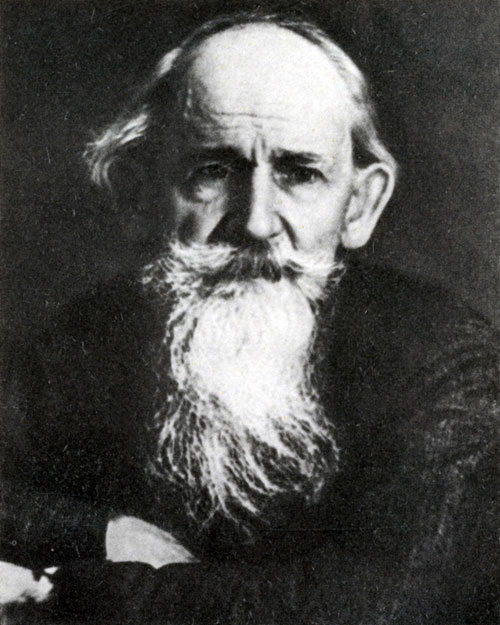 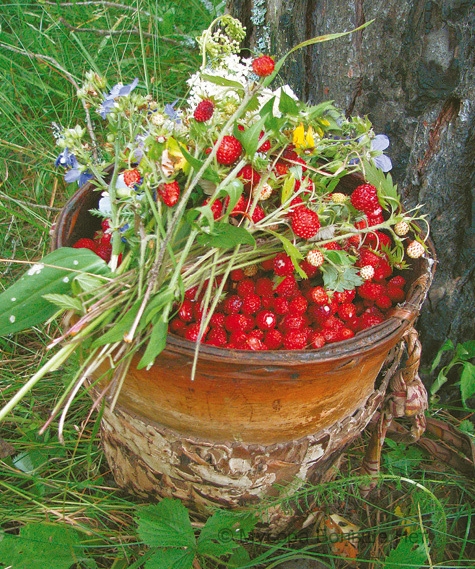 Шедрин Борис Викторович(1893 – 1973 гг.)
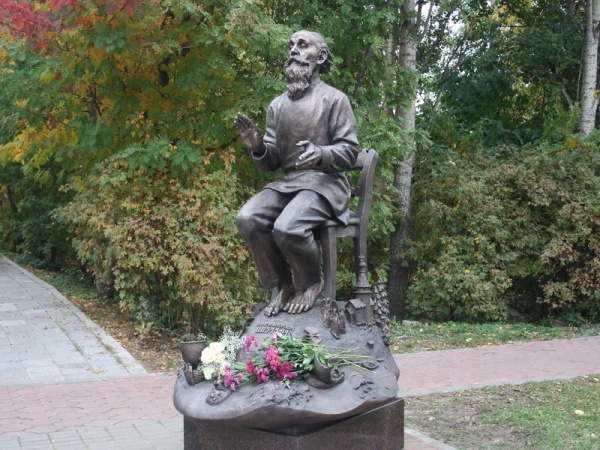 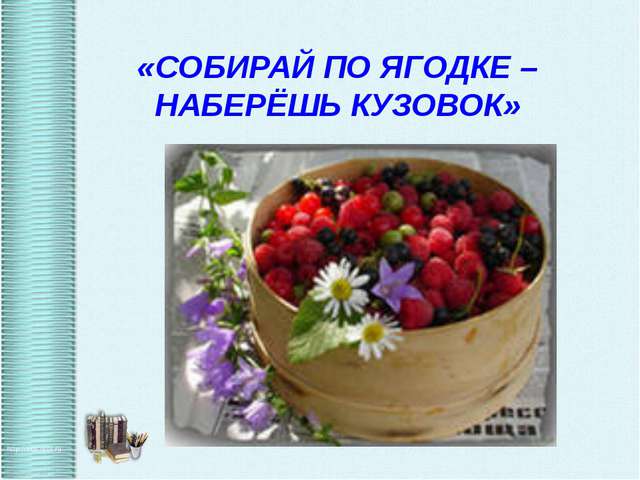 Словарная работа
Штукатурное (штукатур) -
мастер,
работающий с известковым раствором во время ремонта или строительства.
Малярное (маляр) -
рабочий, который занимается
окраской зданий, помещений.
Академия -
высшее научное или художественное
учреждение.
Пословицы из рассказа
Работа любит не молодца, а незалёжливого.
 
Глаза страшатся, а руки делают. 

Комар носа не подточит. 

Собирай по ягодке – наберёшь кузовок.
Работа по картине
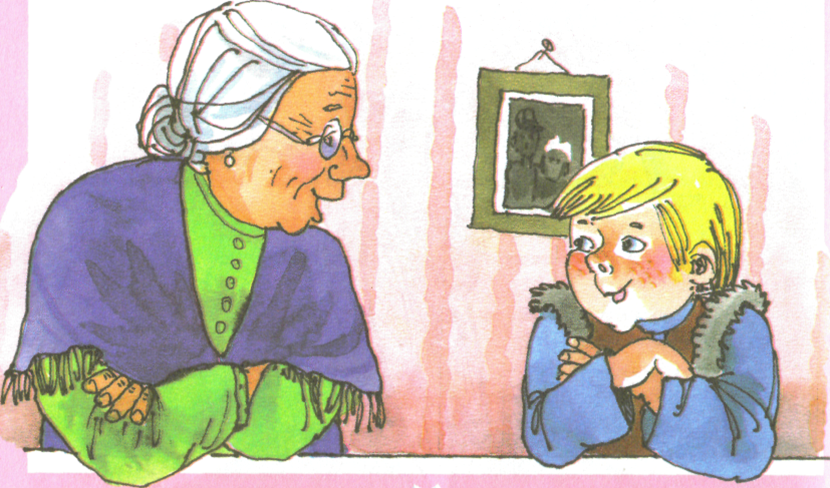 Работа по картине
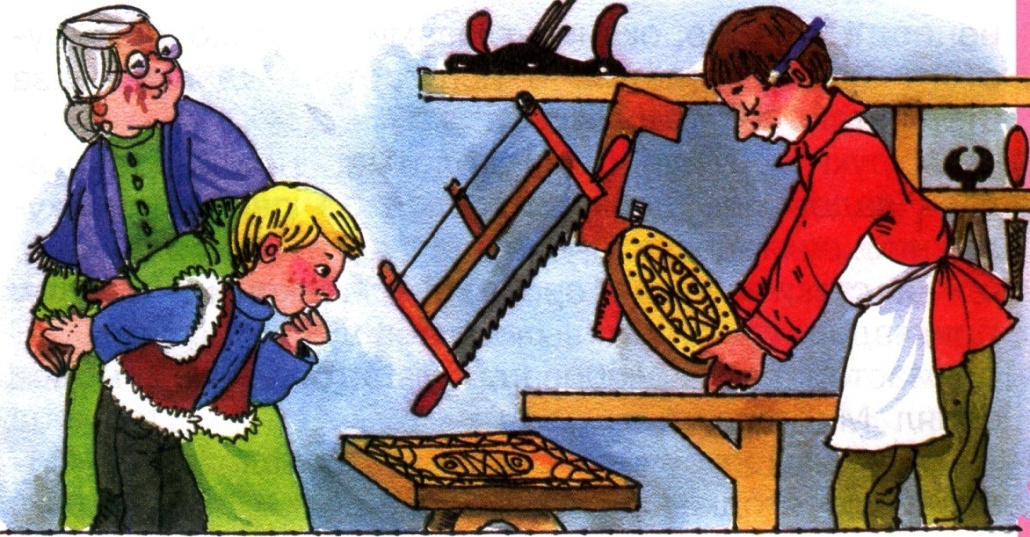 Игра «Кузовок»
Продолжить пословицы:
Что посеешь…
Без труда…
Сделал дело…
За двумя зайцами погонишься…
Любишь кататься…
Слово не воробей…
то и пожнёшь.
не выловить и рыбку из пруда.                                                 
 гуляй смело.                   
ни одного не поймаешь.
люби и саночки возить.                                                                        
 вылетит – не поймаешь.
Спасибо за урок!